Chapter 4
Automobiles
Automobiles
passenger car: road motor vehicle for the carriage of passengers and comprising not more than eight seats in addition to the driver’s seat (Glossary of Transport Statistics, 2009)
taxi: licensed passenger car for hire with driver without predetermined routes (Glossary of Transport Statistics, 2009)
rental car: a car available for hire from a company that rents automobiles, vans and trucks for short time periods for a fee. The rental period generally ranges from a few hours to a few weeks (Martinez, 2008)

forms of passenger car usage:
car sharing
car pooling
car leasing
Institutional Framework
Europe: Unfair Commercial Practices Directive 2005/29/EC
for rental car operations
main characteristics of the product
price inclusive of taxes
arrangements for payment, delivery, performance and the complaint handling policy
USA: laws within respective states
price disclosure
taxes
liability
GPS monitoring

Canada and Mexico: no governmental regulation
Demand
Passenger Transport by Private Cars
Source: OECD, 2011
Demand
Motivations for Car Rental in Europe
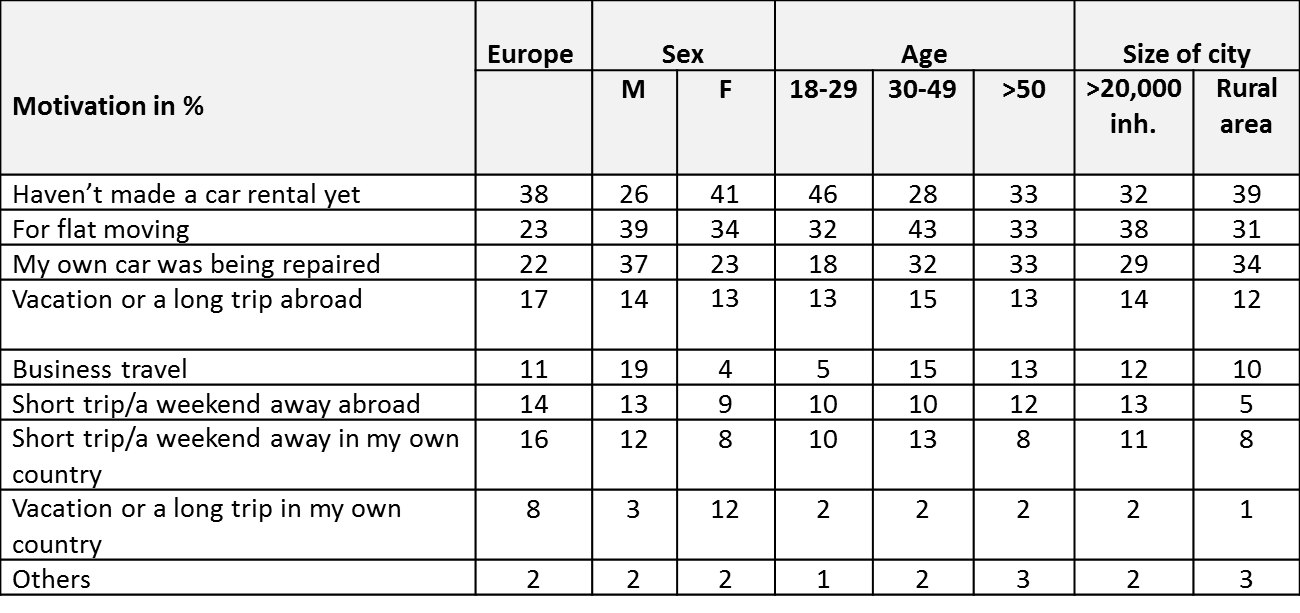 Source: Adapted from Europcar Autovermietung GmbH, 2008a
Demand
Seasonal Spread of Car Rental Demand in Europe
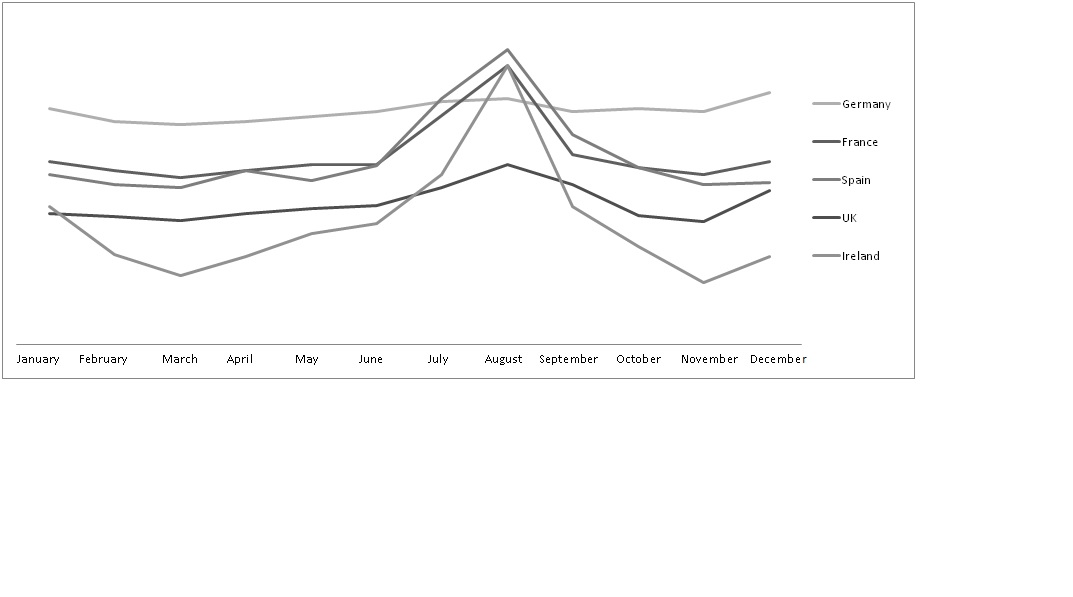 Source: Hertz for Car Rental Council of Ireland, 2010
Demand
Activity participation of car renters while in the USA
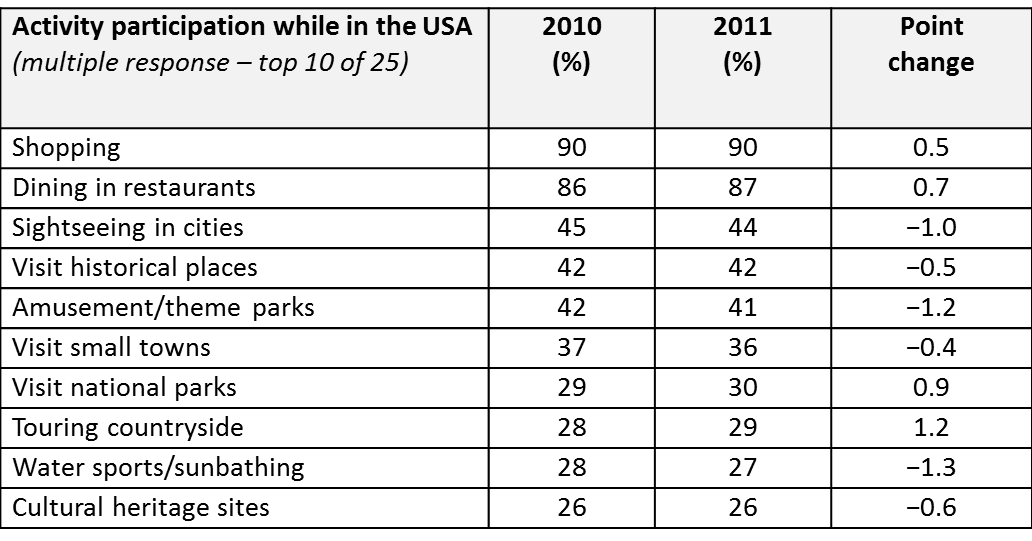 Source: Office of Travel and Tourism Industries, 2012a
Supply
European Market Shares of Rental Car Companies
Source: Statista, 2012
Supply
US Market Shares of Rental Car Companies
Source: Adapted from Reuters, 2012